AKTYWNY MALUCH 2022-2029
Program rozwoju instytucji opieki nad dziećmi 
w wieku do lat 3
Olsztyn, 21 maja 2024 r.
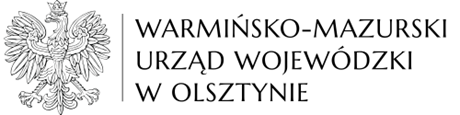 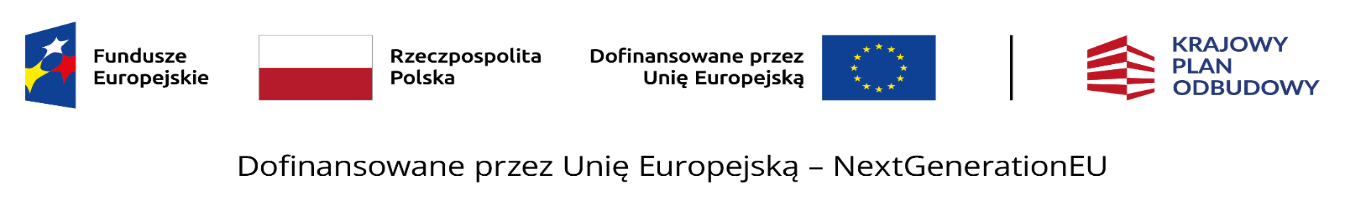 Instytucje opieki nad dziećmi w wieku do lat 3 
-województwo warmińsko-mazurskie-
W województwie warmińsko-mazurskim pozostaje 55 gmin tzw. białych plam, na terenie których nie funkcjonują żadne instytucjonalne miejsca opieki nad dziećmi  w wieku do lat 3. 

W 10 gminach, które były białymi plamami, powstają nowe miejsca w ramach Programu.
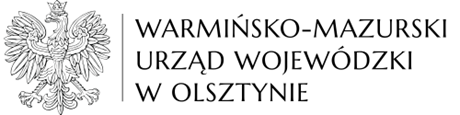 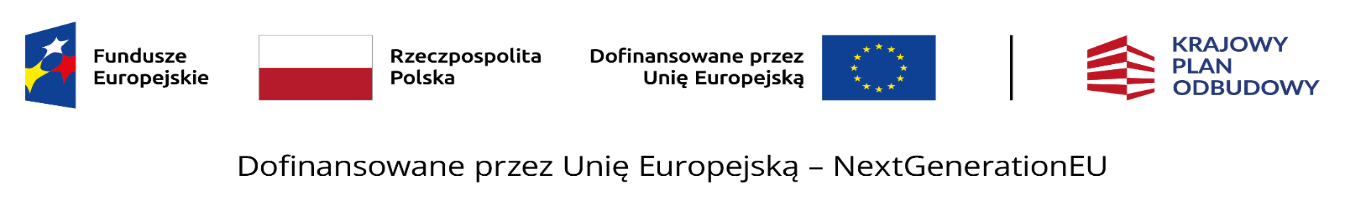 Program AKTYWNY MALUCH 2022-2029
25 kwietnia br. – ogłoszenie przez MRPiPS Programu Aktywny Maluch 2022-2029 (wcześniej Maluch+ 2022-2029), 
Zadanie realizowane na podstawie art. 62 ustawy z dnia 4 lutego 2011 r. o opiece nad dziećmi w wieku do lat 3. 
Modyfikacje zapisów Programu powstały wskutek zgłoszeń jednostek samorządu terytorialnego oraz podmiotów prywatnych, które uczestniczą już w Programie oraz tych planujących aplikować o środki. Aktualizacja Programu ma na celu dostosowanie Programu do kierunku działań MRPiPS związanych z nowym podejściem do polityki rodzinnej, która ma stanowić kompleksowe wsparcie finansowe i instytucjonalne wychowania dzieci w wieku do lat 3. Jest to zatem powiązane z Programem „Aktywny rodzic”.
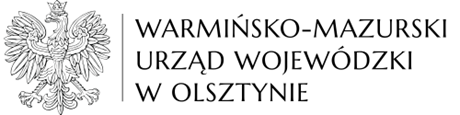 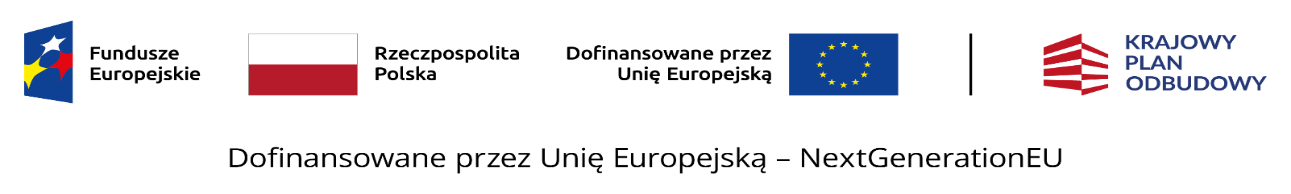 Do kogo Program jest skierowany?
Gmina oraz pozostałe podmioty mogące tworzyć instytucje opieki nad dziećmi w wieku do lat 3 
Każda gmina ma zagwarantowane środki na utworzenie miejsc opieki w nowych lub istniejących już instytucjach, przy czym pierwszeństwo mają tzw. „białe plamy”
Każdy podmiot, który utworzy miejsca ma zagwarantowane środki na dofinansowanie przez 36 miesięcy funkcjonowania miejsc opieki utworzonych ze środków KPO i FERS
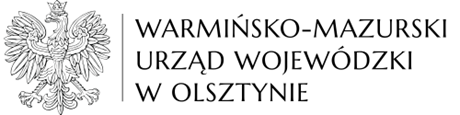 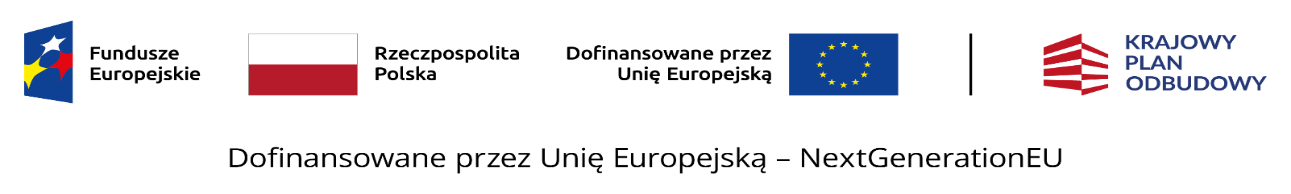 Program AKTYWNY MALUCH 2022-2029
Nowy Program uwzględnia zmiany wynikające z Decyzji Wykonawczej Rady Unii Europejskiej z 7 grudnia 2023 r., która m.in. zaktualizowała Krajowy Plan Odbudowy i Zwiększania Odporności (KPO) dla Polski w zakresie zwiększenia alokacji na inwestycję A.4.2.1 pn. Wsparcie programów dofinansowania miejsc opieki nad dziećmi 0-3 lat (żłobki, kluby dziecięce) w ramach MALUCH+ o blisko
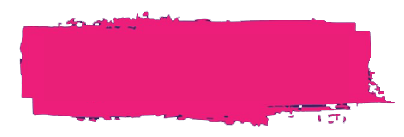 1 mld zł
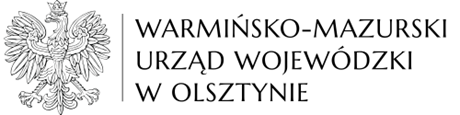 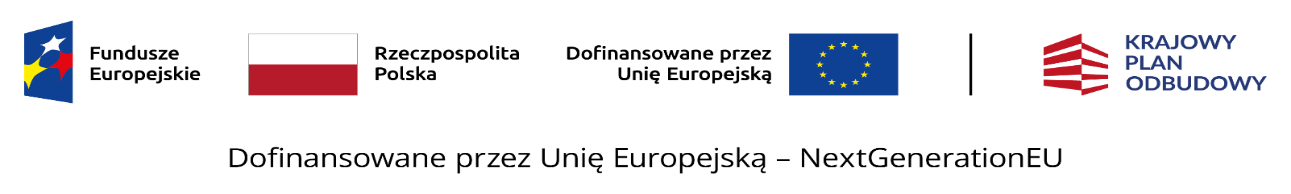 Program AKTYWNY MALUCH 2022-2029
Łączny budżet Programu na tworzenie i funkcjonowanie nowych miejsc opieki
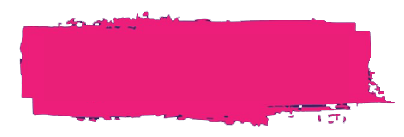 6 495 930,6 tys. zł
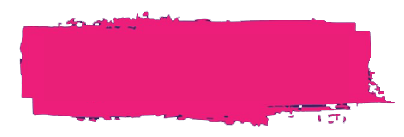 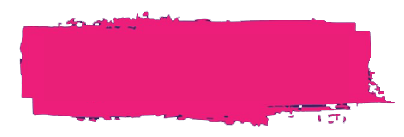 FERS 3 763 322,6 tys. zł
KPO 2 732 608 tys. zł
z uwzględnieniem współfinansowania krajowego
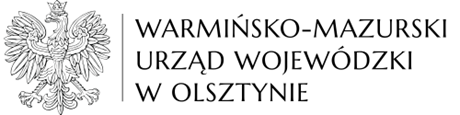 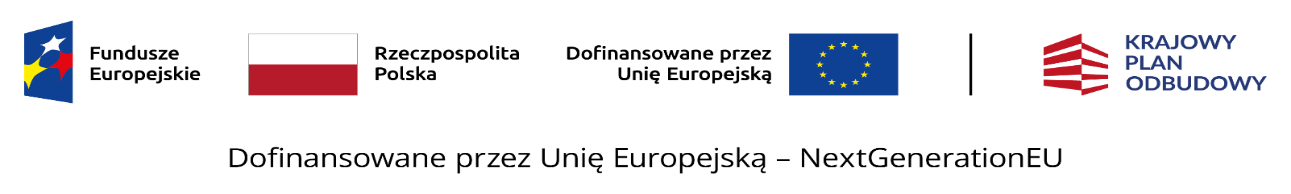 Program AKTYWNY MALUCH 2022-2029
W wyniku rewizji KPO podwyższeniu o 21 666 zł ulega wysokość dofinansowania na tworzenie miejsc opieki dla jst z KPO, tj. z 35 862 zł bez VAT na jedno tworzone miejsce w żłobku lub klubie dziecięcym:
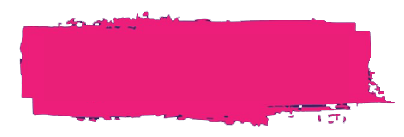 do 57 528 zł
Wysokość dofinansowania na tworzenie miejsc opieki dla jst  z FERS pozostaje w wysokości 12 410 zł z VAT na jedno tworzone miejsce w żłobku, klubie dziecięcym lub u dziennego opiekuna:
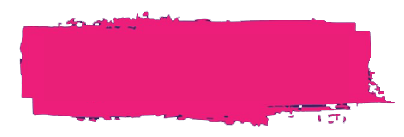 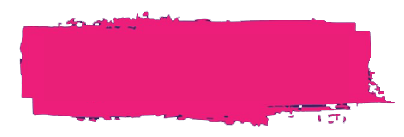 do 837 zł
do 12 410 zł
Kwota dofinansowania do funkcjonowania jednego utworzonego miejsca opieki (wypłacana co m-c przez 3 lata funkcjonowania):
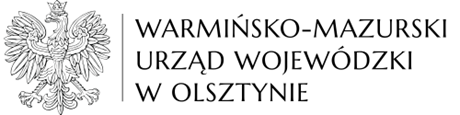 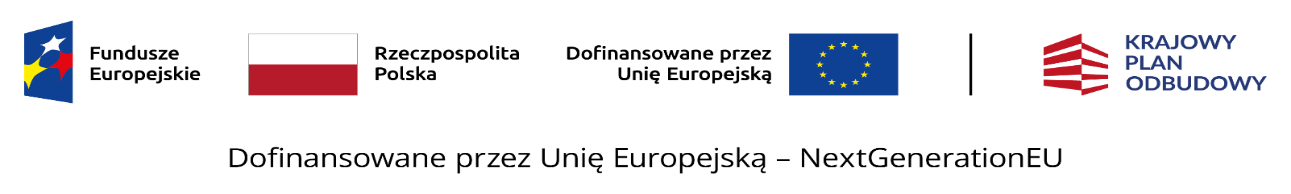 Zał. 2 Harmonogram naboru ciągłego w Programie Aktywny Maluch 2022-2029 (od 2024r.)
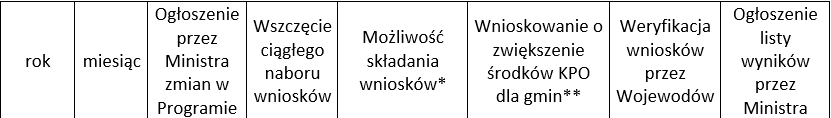 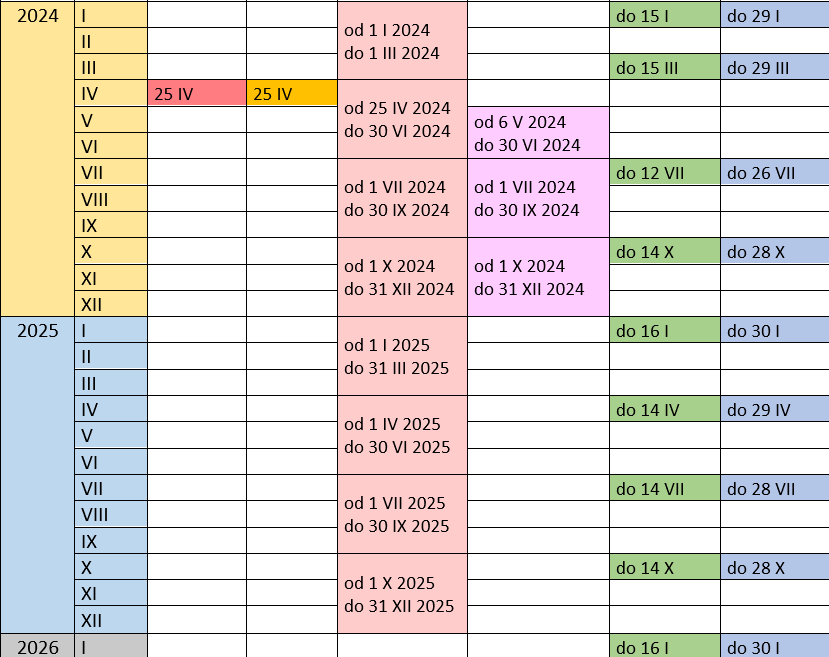 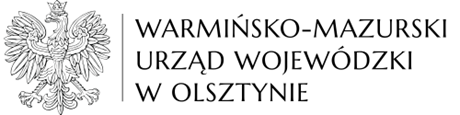 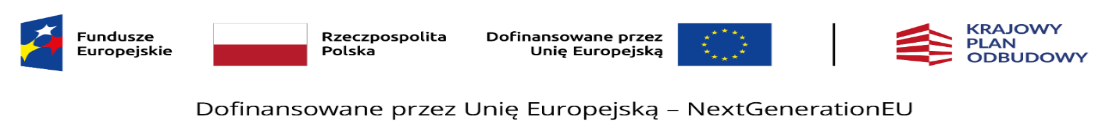 KLUCZOWE ZMIANY W PROGRAMIE
- kwoty -
1. Podwyższenie o 21 666 zł wysokości dofinansowania na tworzenie miejsc opieki dla jst z KPO, tj. z 35 862 zł bez VAT na jedno tworzone miejsce w żłobku lub klubie dziecięcym
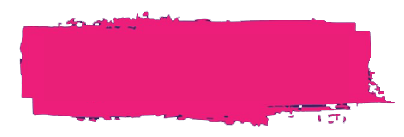 do 57 528 zł bez VAT
Środki mogą otrzymać gminy, które zakończyły już inwestycje, są w trakcie realizacji bądź jeszcze nie rozpoczęły prac albo będą wnioskować o dofinansowanie pierwszy raz.
Zasady regulujące wnioskowanie o dodatkowe środki z KPO dla gmin wynikające z rewizji KPO zostały zawarte w rozdziale 9.

Gmina składa zapotrzebowanie na zwiększoną wysokość dofinansowania utworzenia miejsca opieki, o której mowa w pkt. 5.1.2. Programu zgodnie ze wzorem przygotowanym przez wojewodę (dostępny na stronie www),
Wojewoda dokonuje oceny zasadności zwiększenia dofinansowania na podstawie zebranych informacji o zapotrzebowaniu w terminach określonych w harmonogramie stanowiącym załącznik nr 2 do Programu.

Aktualne terminy:
od 6 maja br. do 30 czerwca br. – pierwszy termin dla gmin na wnioskowanie o zwiększenie środków KPO,
do 12 lipca br. – weryfikacja wniosków przez Wojewodę,
do 26 lipca br. – ogłoszenie listy wyników przez MRPiPS.
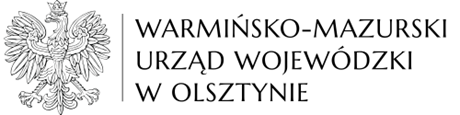 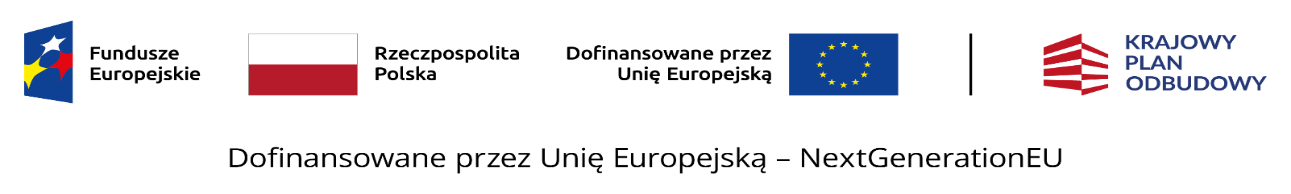 KLUCZOWE ZMIANY W PROGRAMIE
- obsadzenie miejsc -
2. W przypadku nieosiągnięcia wskaźnika obsadzenia miejsc opieki na wymaganym minimalnym poziomie 80%, wojewoda otrzymał możliwość odstąpienia od dochodzenia zwrotu środków na tworzenie w przypadku środków z KPO, jeśli podmiot udowodni, że nieosiągnięcie wymaganego obsadzenia było spowodowane obiektywnymi okolicznościami – pkt. 4.3. Programu  (w przypadku FERS – działanie siły wyższej),

3. Dodanie zasady (pkt. 4.3.4.1), która stanowi, że dofinansowanie do funkcjonowania na utworzone w ramach Programu miejsca opieki nieobsadzone powyżej minimalnego wymaganego progu 80%, będzie przyznane, jeśli w przypadku tych nieobsadzonych miejsc opieki, podmiot zapewni dostępność usługi opiekuńczej poprzez:
gotowość do przyjęcia dzieci (na przykład placówka pozostaje czynna, jest zatrudniony personel, prowadzona jest rekrutacja na nieobsadzone miejsca według obniżonej opłaty),
spełni inne warunki kwalifikowalności przewidziane Programem dla okresu funkcjonowania,

4. Wprowadzenie wykładni „miesiąca” jako okresu, za który przysługuje dofinansowanie do funkcjonowania oraz okresu podlegającego wskaźnikowaniu. Jeśli podmiot rozpocznie funkcjonowanie w trakcie trwania miesiąca, ale będzie świadczył opiekę do 10 godzin dziennie oraz w żaden inny sposób nie ograniczy prawa rodzica w dostępie do usługi opiekuńczej, wówczas taki miesiąc traktuje się jako pełny miesięczny okres funkcjonowania.
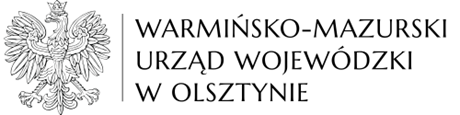 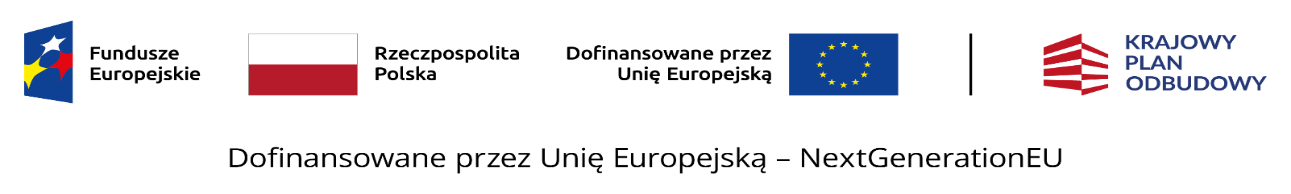 KLUCZOWE ZMIANY W PROGRAMIE
- opłata podstawowa -
5. Doprecyzowanie definicji opłaty podstawowej, stanowiącej podstawę dla ustalania przez ministra maksymalnej wysokości opłaty – która stanowi 120% średniej miesięcznej opłaty podstawowej za pobyt pobieranej w miastach wojewódzkich przez podmioty inne niż jst z wyłączeniem instytucji publicznych – jaką podmiot może ustalić dla rodzica korzystającego z miejsc opieki utworzonych z Programu.
Aktualizacja limitu opłaty będzie publikowana nie rzadziej niż co pół roku. 
Limit miesięcznej opłaty za pobyt dziecka obowiązujący w pierwszym półroczu 2024 r. wynosi 1560 zł.
Limit miesięcznej opłaty za pobyt dziecka obowiązujący w drugim półroczu 2023 r. wynosił 1512 zł. (obowiązuje do końca grudnia 2023 r.)
Limit miesięcznej opłaty za pobyt dziecka obowiązujący w pierwszym półroczu 2023 r. wynosił 1368 zł. (obowiązuje do końca czerwca 2023 r.) 

Kolejna aktualizacja limitu zostanie opublikowana w czerwcu 2024 r.
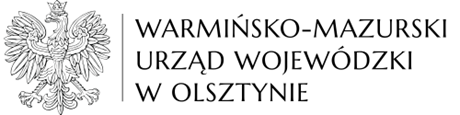 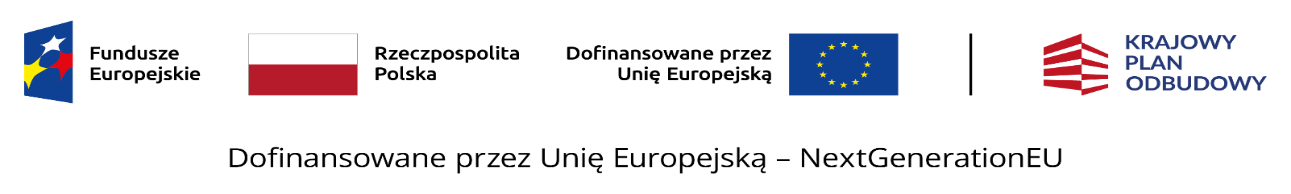 KLUCZOWE ZMIANY W PROGRAMIE
- „części wspólne” -
6. Doprecyzowanie w zakresie kwalifikowalności kosztów w instytucji opieki, która zwiększa liczbę miejsc opieki ze środków Programu oraz doprecyzowanie obowiązywania zasady proporcjonalnej kwalifikowalności środków w przypadku finansowania tzw. „części wspólnych” ze środków programu.

Pkt. 5.3.1.8 Programu:
w przypadku kosztów poniesionych na rzecz „części wspólnych” – koszty proporcjonalne do udziału nowych miejsc opieki w instytucji opieki w stosunku do wszystkich miejsc w instytucji po zakończeniu zadania, jeśli związane są z utworzeniem nowych miejsc.
Ważne! W przypadku tworzenia miejsc w budynkach, gdzie funkcjonują inne instytucje/placówki zaleca się stosowanie zasady dzielenia kosztów dot. części wspólnych  proporcjonalnie do zajmowanej powierzchni, a następnie proporcjonalnie do miejsc (w przypadku tworzenia miejsc w instytucji opieki już funkcjonującej).
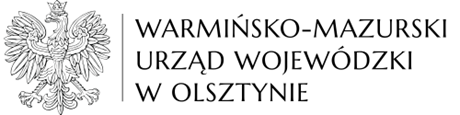 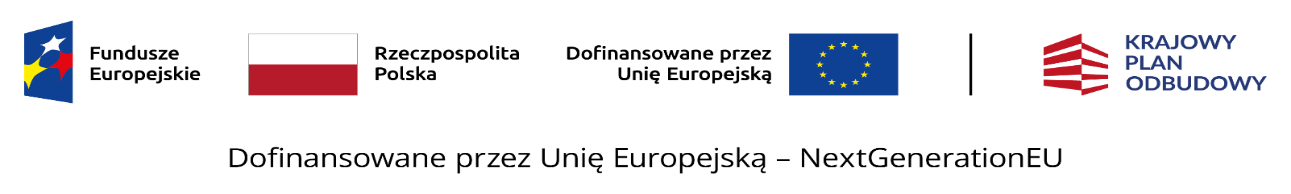 KLUCZOWE ZMIANY W PROGRAMIE
- pozostałe -
7. Usunięcie z listy zadań ostatecznego odbiorcy wsparcia wymogu zamieszczenia tablicy informacyjnej o uczestnictwie w Programie, o której mowa w pkt 9.3.3.3. Programu – wersji przed zmianami (tzw. tablica krajowa – MALUCH+ 2022-2029).

8. Wprowadzenie rozdziału 12 regulującego zasady przejściowe, które obejmują wnioski uczestników pierwszego naboru wniosków oraz I, II i III tury naboru ciągłego.
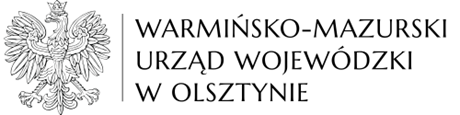 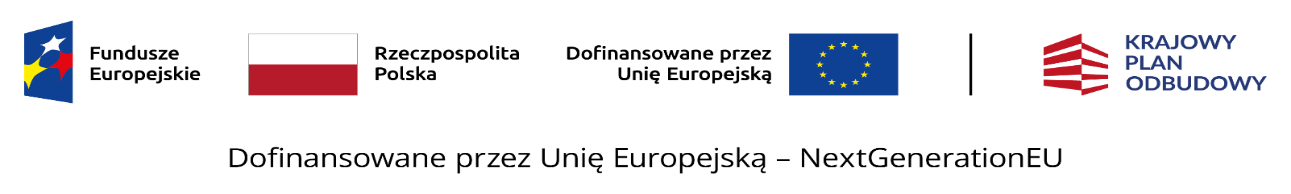 Ważne przy realizacji Programu
Realizacja obowiązków informacyjno-promocyjnych w zależności od środków dofinansowania KPO/FERS,
Zapewnienie aktualności i poprawności danych w RŻ i WDO, zgodnych ze stanem faktycznym,
Do kosztów na tworzenie nowych miejsc opieki zalicza się wydatki poniesione i zapłacone do dnia wpisu instytucji opieki do RŻ i WDO lub zmiany ww. wpisu (pkt. 5.3.4),
Zakończenie zadania polegającego na utworzeniu nowych miejsc opieki to dzień dokonania wpisu instytucji  opieki do RŻ i WDO bądź dzień dokonania zmiany ww. wpisu, który dla gmin może przypadać do 3 lat od ostatniego dnia na złożenie oświadczenia o przyjęciu środków (max. do 30 czerwca 2026 r. w przypadku KPO lub max. do 31 grudnia 2026 r. w przypadku FERS) – pkt. 5.4.3,
Dofinansowanie funkcjonowania miejsc opieki dotyczy zadań realizowanych przez 12 miesięcy, a następnie przez kolejne 24 miesiące po zakończeniu tworzenia miejsc opieki, maksymalnie do 31 grudnia 2029 r. Ostateczny odbiorca wsparcia ma dodatkowo okres do 3 miesięcy po dokonaniu wpisu miejsc opieki utworzonych ze środków KPO i FERS do RŻ i WDO, w czasie którego miejsca powinny zostać obsadzone przez dzieci, o czym mowa w pkt 4.3.1. Przy wykorzystaniu dodatkowych 3 miesięcy na obsadzenie miejsc nie można przekroczyć terminu 31 grudnia 2029 r. na realizację zadania dofinansowania funkcjonowania miejsc opieki (pkt. 5.4.2.)
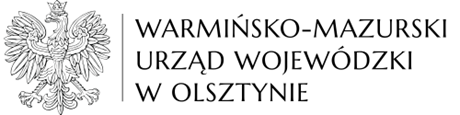 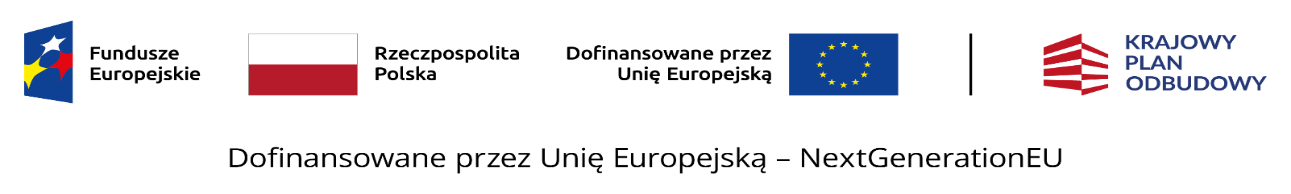 Ważne przy realizacji Programu
6. Przekazanie wojewodzie, w ciągu trzech dni roboczych od uzyskania wpisu do RŻ lub WDO bądź dokonania zmiany ww. wpisu, drogą elektroniczną co najmniej 5 zdjęć lokalu, w którym będzie prowadzona instytucja opieki, na której urządzenie ostateczny odbiorca wsparcia otrzymał dofinansowanie z KPO lub FERS, a jeżeli dofinansowanie dot. robót budowlanych bądź zakupu budynku, albo jeśli obejmowało prace na zewnątrz budynku (odświeżenie elewacji, montaż placu zabaw itp.) także min. 5 zdjęć przedstawiających budynek oraz jego otoczenie (plac zabaw, ogród); ewentualnie zdjęć przed rozpoczęciem realizacji inwestycji lub w jej trakcie, a także kompletnych informacji uzupełnionych w tabeli „Informacja ostatecznego odbiorcy wsparcia o miejscach utworzonych w ramach Programu Aktywny Maluch 2022-2029”; 

7. Wszystkie zmiany w obszarze zakresu rzeczowego i finansowego zadania wymagają zgody wojewody, wynikającej z analizy jednostkowego przypadku. Ponadto, zachowane muszą zostać zasady wskazane w pkt 5.1.1. – 5.1.5. Programu w zakresie wysokości wnioskowanego/przyznanego dofinansowania.
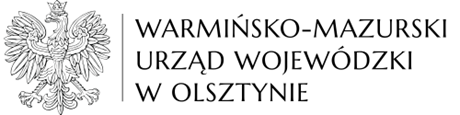 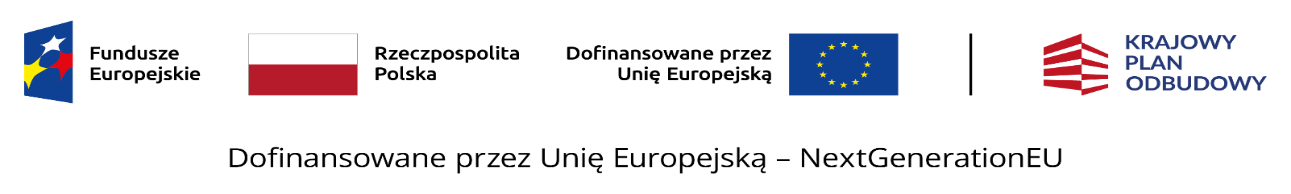 KONTROLA I NADZÓR
1. Wojewoda kontroluje i nadzoruje realizację zadania, w tym:
w przypadku zadania dofinansowanego ze środków KPO – kontrola realizacji obowiązków informacyjno-promocyjnych, przewidzianych dla ostatecznego odbiorcy wsparcia w Strategii Promocji i Informacji Krajowego Planu Odbudowy i Zwiększenia Odporności, dostępnej na stronie https://www.gov.pl/web/planodbudowy/strategia-promocji-i-informacji-kpo (pkt 10.2.16.1.) 
w przypadku zadania dofinansowanego ze środków FERS – kontrola spełniania przez ostatecznego odbiorcę wsparcia wymogów w zakresie informacji i promocji, o których mowa w pkt. 10.3.3. (pkt 10.2.16.2.)
2. raz na kwartał dokonuje monitoringu realizacji zadania na podstawie otrzymanych przez JST dokumentów, kontroli zadania na miejscu i/lub w inny sposób. Jeśli w ocenie wojewody nie ma postępu realizacji zadania, to wojewoda może rozwiązać umowę i nakazać zwrot środków. 
3. dokonuje monitoringu w dniu zawarcia umowy oraz co pół roku od dnia zawarcia ww. umowy dostępności danych pochodzących z Rejestru Żłobków na stronie podmiotowej gminy. 
4. Ostateczny Odbiorca Wsparcia zobowiązuje się do poddania kontroli Instytucji Pośredniczącej i każdego innego podmiotu uprawnionego do dokonywania kontroli środków KPO lub FERS
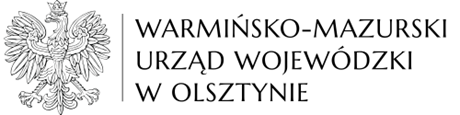 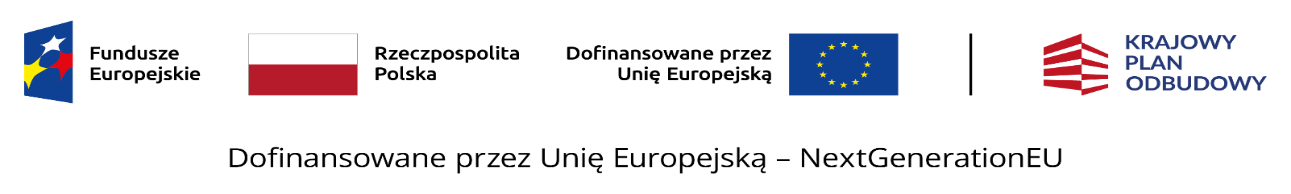 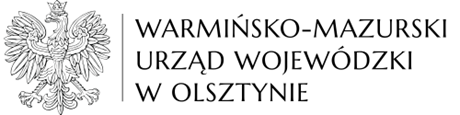 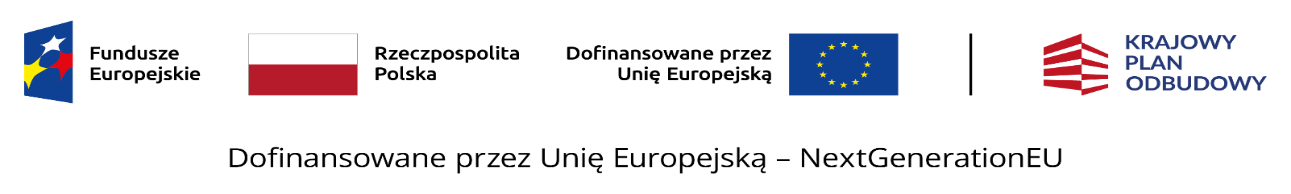 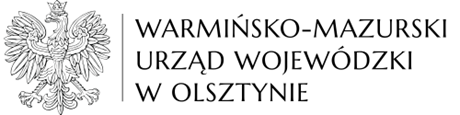 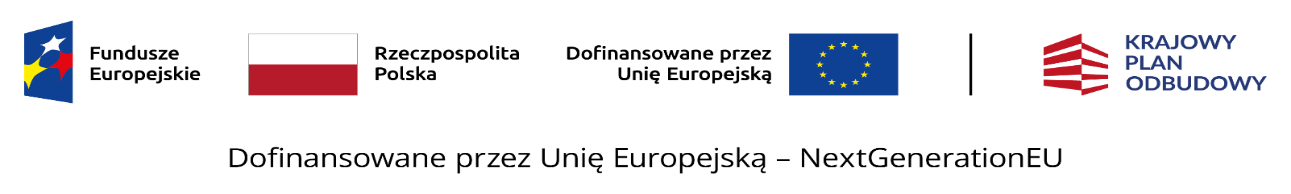 Wydatki na zapewnienie funkcjonowania miejsc opieki:
wynagrodzenia całego personelu instytucji opieki nad dziećmi do lat 3 niezbędnego do obsługi utworzonych ze środków KPO lub FERS miejsc opieki, w tym wynagrodzenia personelu specjalizującego się w pracy z dziećmi z niepełnosprawnościami i wymagającymi szczególnej opieki,
dostaw mediów (m.in. opłaty za energię elektryczną, cieplną, gazową i wodę, opłaty przesyłowe, opłaty za odprowadzanie ścieków, opłaty za usługi telefoniczne i internetowe),
czynszu, najmu, opłat administracyjnych dotyczących lokalu (m.in. wywóz śmieci), w którym sprawowana jest opieka,
kosztów związanych z utrzymaniem czystości w instytucji opieki,
zakup środków higienicznych,
zakup – stanowiących wyposażenie instytucji opieki – pomocy do prowadzenia zajęć opiekuńczo-wychowawczych i edukacyjnych, specjalistycznego sprzętu oraz narzędzi do rozpoznawania potrzeb rozwojowych i edukacyjnych oraz możliwości psychofizycznych dzieci, wspomagania rozwoju i prowadzenia terapii dzieci ze specjalnymi potrzebami, ze szczególnym uwzględnieniem tych pomocy, sprzętu dla dzieci ze specjalnymi potrzebami edukacyjnymi.
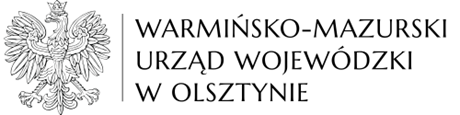 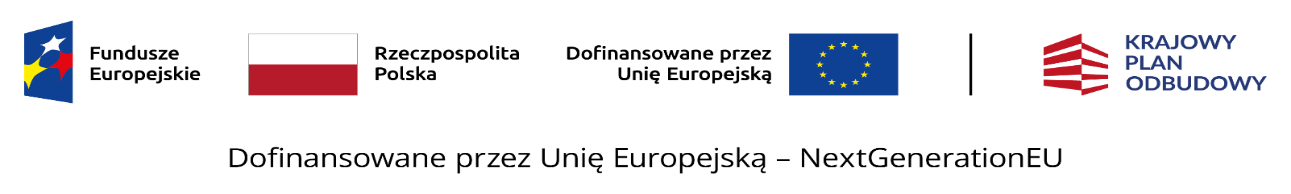 Nadzór nad instytucjami opieki 
sprawowany przez wójta, burmistrza, prezydenta miasta
Zgodnie z art. 54 ustawy o opiece nad dziećmi w wieku do lat 3 Wójt, burmistrz lub prezydent miasta, właściwy ze względu na miejsce prowadzenia żłobka lub klubu dziecięcego albo miejsce sprawowania opieki przez dziennego opiekuna, ma obowiązek sprawowania nadzoru nad żłobkiem, klubem dziecięcym oraz dziennym opiekunem w zakresie warunków i jakości świadczonej opieki. Sprawuje także nadzór nad żłobkiem, klubem dziecięcym, podmiotem zatrudniającym dziennego opiekuna oraz osobą fizyczną prowadzącą działalność na własny rachunek i będącą dziennym opiekunem w zakresie:
zgodności danych zawartych w rejestrze żłobków i klubów dziecięcych lub w wykazie dziennych opiekunów ze stanem faktycznym;
wywiązywania się z obowiązku sporządzania i przekazywania sprawozdań,
wywiązywania się z obowiązku obniżenia opłaty rodzica za pobyt dziecka w żłobku, klubie dziecięcym lub u dziennego opiekuna w związku z otrzymaniem dofinansowania, o którym mowa w art. 64c ust. 1.
Czynności nadzorcze prowadzone (również poza planem nadzoru), gdy wójt, burmistrz, prezydent miasta jest w posiadaniu informacji o:
1) nieprawidłowościach w organizacji i funkcjonowaniu żłobka, klubu dziecięcego lub sprawowanej opieki przez dziennego opiekuna,
2) nieprawidłowościach w zakresie zgodności danych zawartych odpowiednio w rejestrze lub wykazie ze stanem faktycznym,
3) niewywiązywaniu się z obowiązku sporządzania i przekazywania sprawozdań, o których mowa w art. 64,
4) niewywiązywaniu się z obowiązku obniżenia opłaty rodzica za pobyt dziecka w żłobku, klubie dziecięcym lub u dziennego opiekuna w związku z otrzymaniem dofinansowania, o którym mowa w art. 64c ust. 1
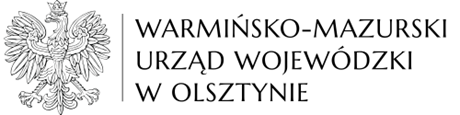 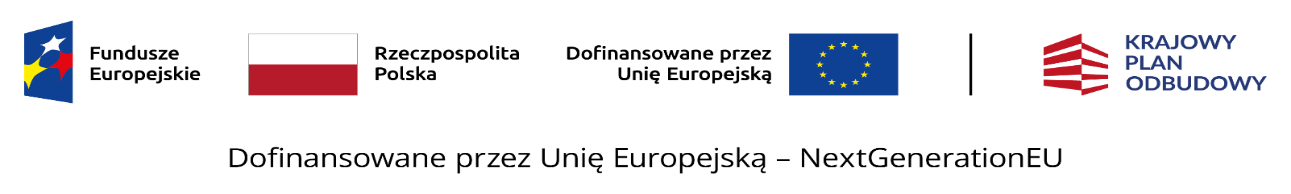 Nadzór nad instytucjami opieki 
sprawowany przez wójta, burmistrza, prezydenta miasta
1. Jeżeli podmiot prowadzący żłobek, klub dziecięcy lub dzienny opiekun nie spełnia standardów dotyczących sprawowanej opieki, organ sprawujący nadzór zobowiązuje te podmioty do usunięcia nieprawidłowości w wyznaczonym terminie. 
2. Jeżeli podmiot prowadzący żłobek, klub dziecięcy, podmiot zatrudniający dziennego opiekuna lub osoba prowadząca działalność na własny rachunek i będąca dziennym opiekunem nie dopełnia obowiązku w zakresie zapewnienia zgodności danych zawartych w rejestrze lub wykazie ze stanem faktycznym lub nie sporządza i nie przekazuje sprawozdań, organ sprawujący nadzór zobowiązuje te podmioty do usunięcia nieprawidłowości w wyznaczonym terminie.
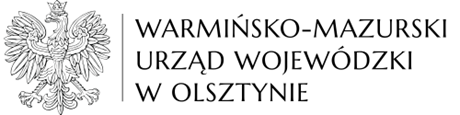 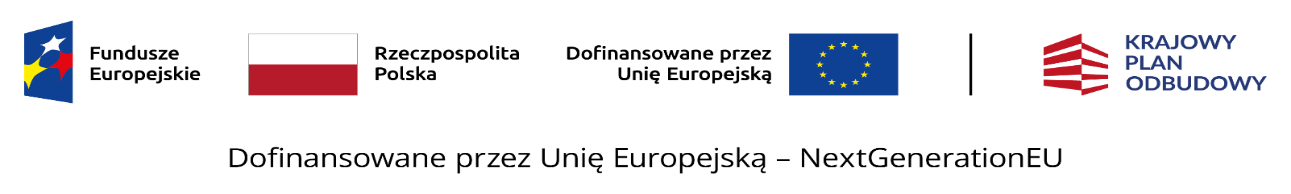 DZIĘKUJEMY ZA UWAGĘ

Wydział Polityki Społecznej
tel.: 89-523 22 59
sekrps@uw.olsztyn.pl
Do kontaktu w sprawie Programu: 
Joanna Gapon – tel.: 89-523 25 16, joanna.gapon@uw.olsztyn.pl 
Marta Chłusewicz – tel.: 89-523 27 58, marta.chlusewicz@uw.olsztyn.pl
Anna Koroś-Czubak – tel.: 89-523 26 86, akoros@uw.olsztyn.pl
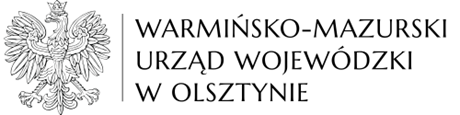 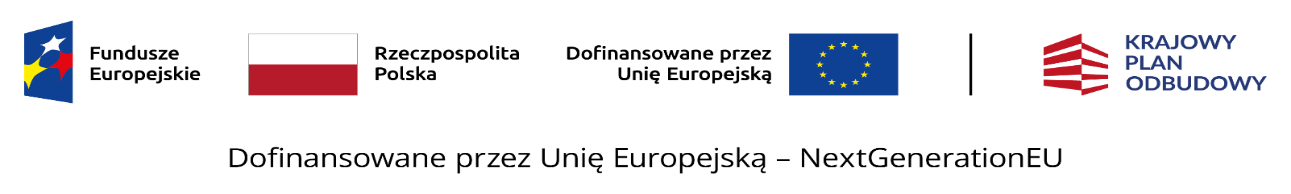